ŠVEDSKA
Konungariket Sverige
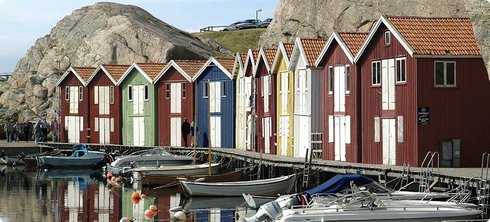 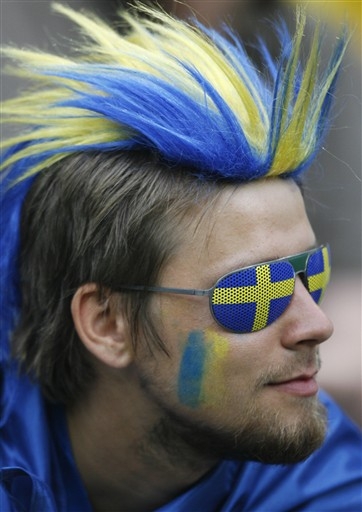 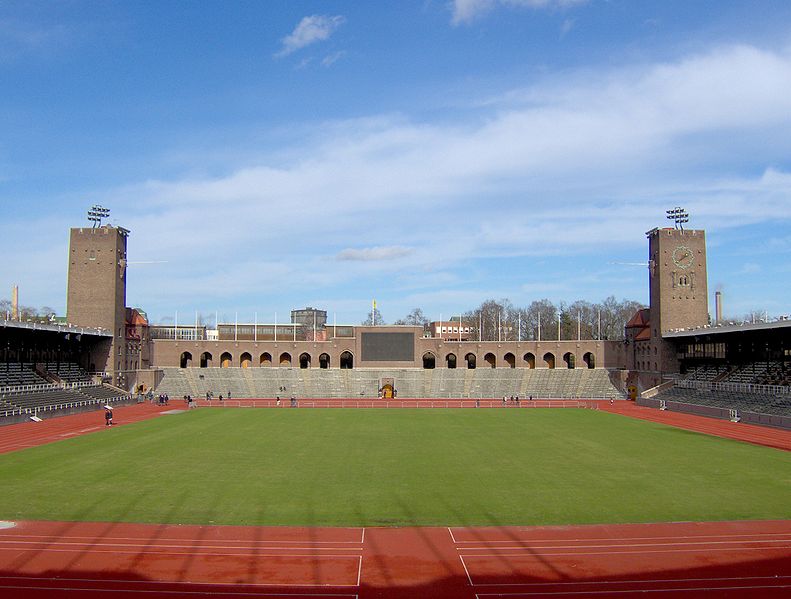 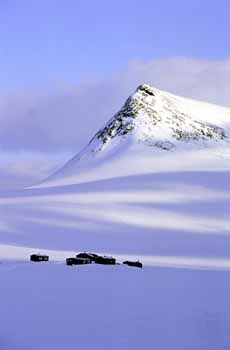 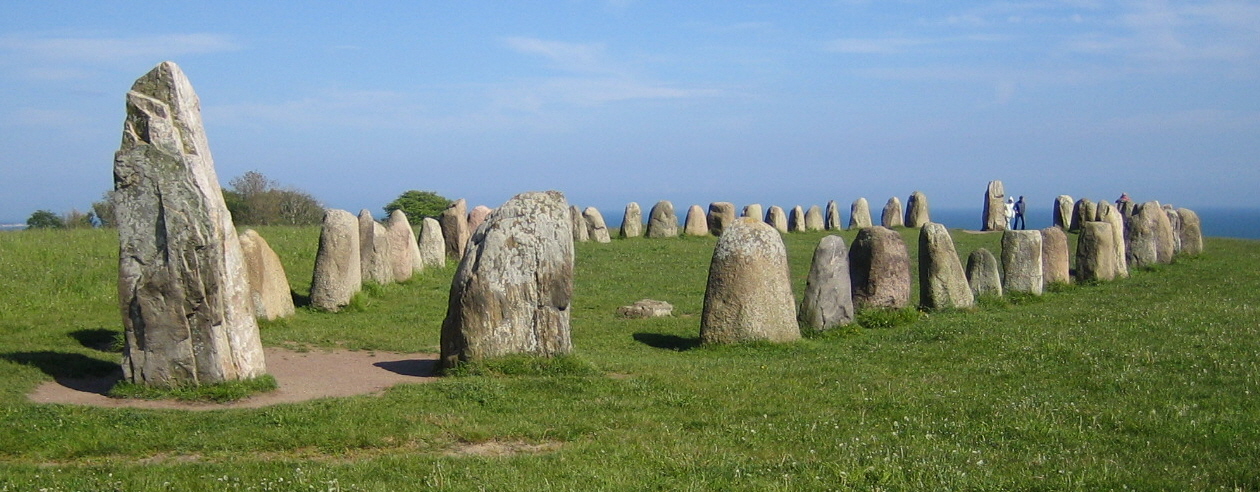 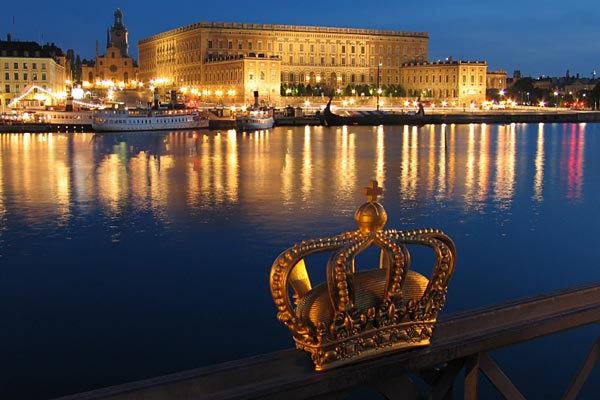 Lega
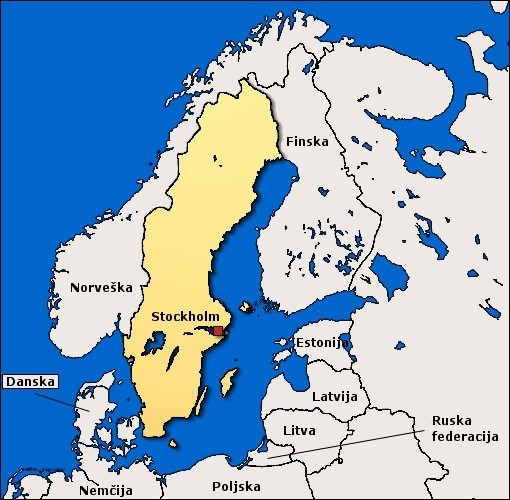 Botnijski zaliv
Baltsko morje



Kattegat
Øresund
Relief
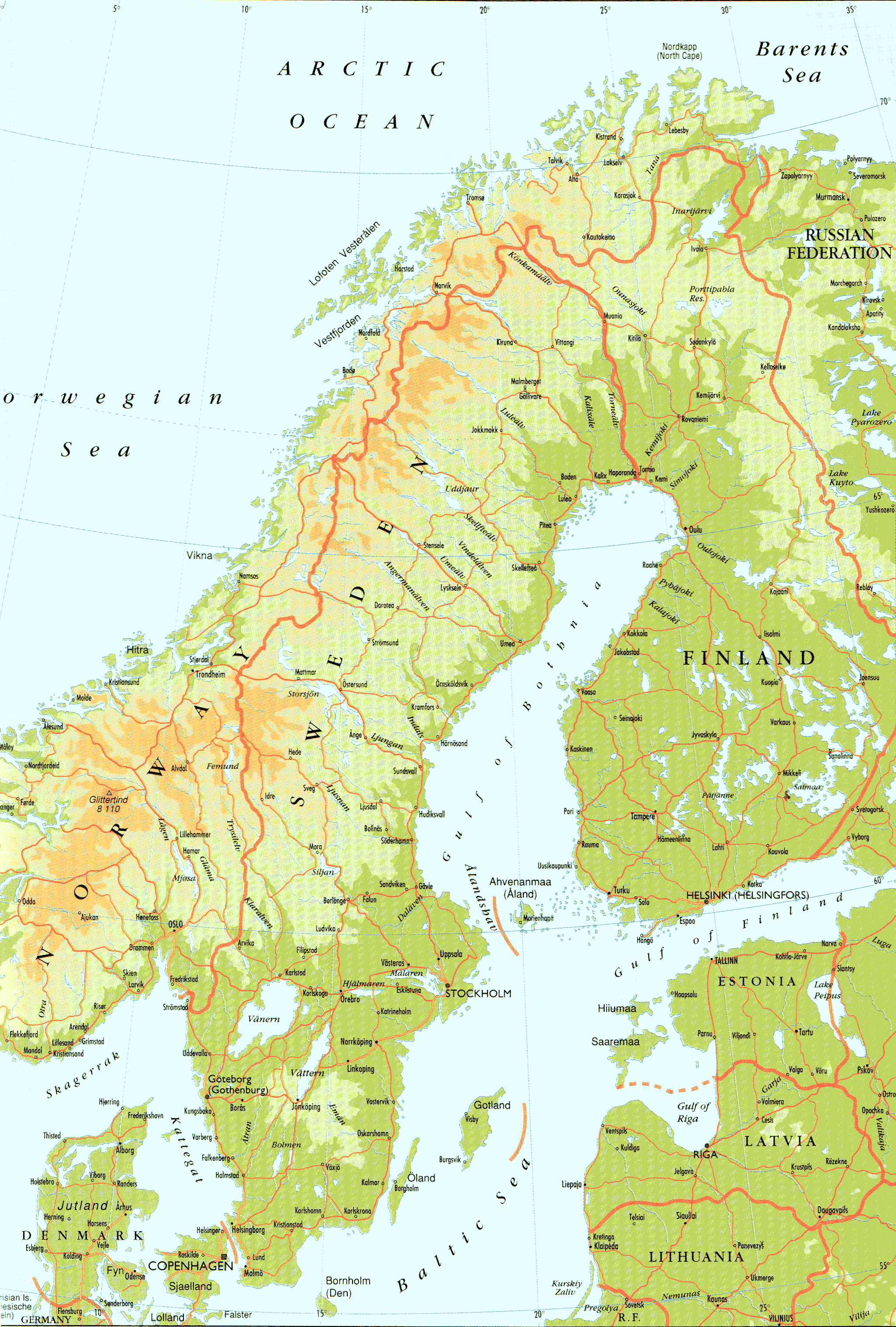 Skandinavsko gorovje
Norrland
Srednješvedska ravnina
Južnošvedsko gričevje

BALTSKI ŠČIT
Vodovje
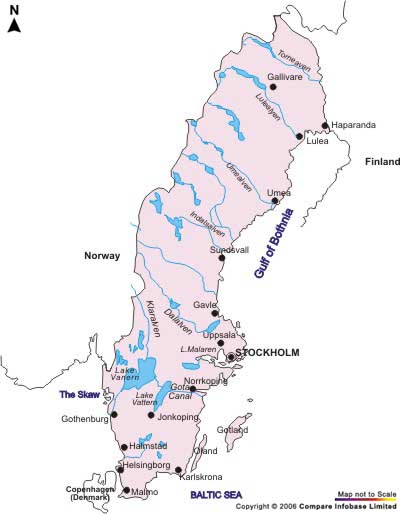 Klar-Göta

Vänern
Prst
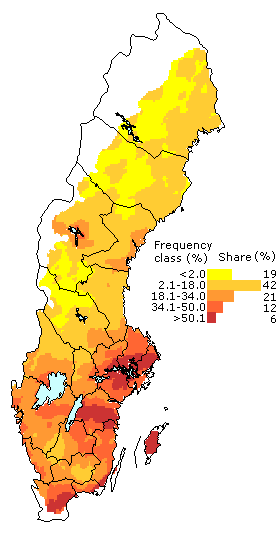 Ilovica + pesek
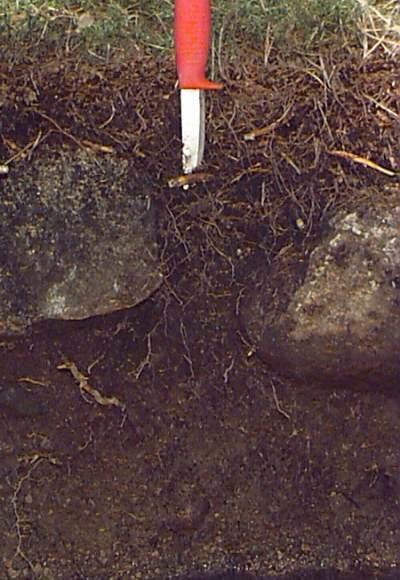 Podnebje
Subpolarno
Gorsko
Celinsko
Oceansko
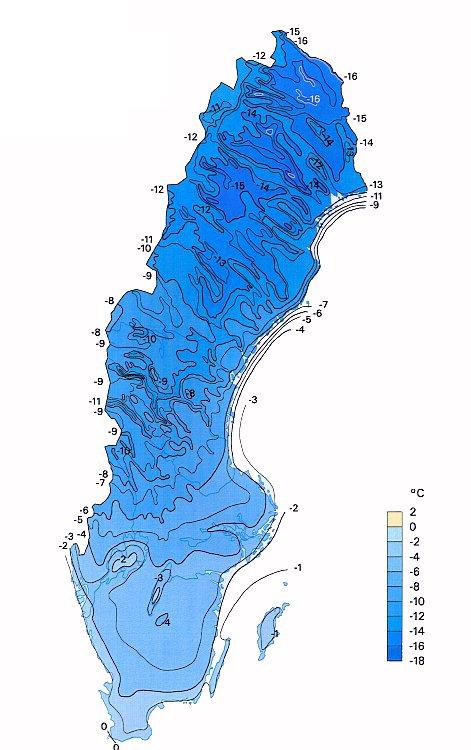 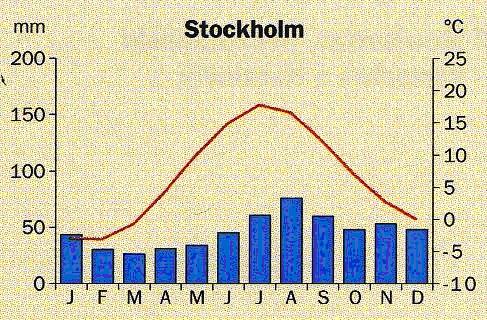 Rastlinstvo
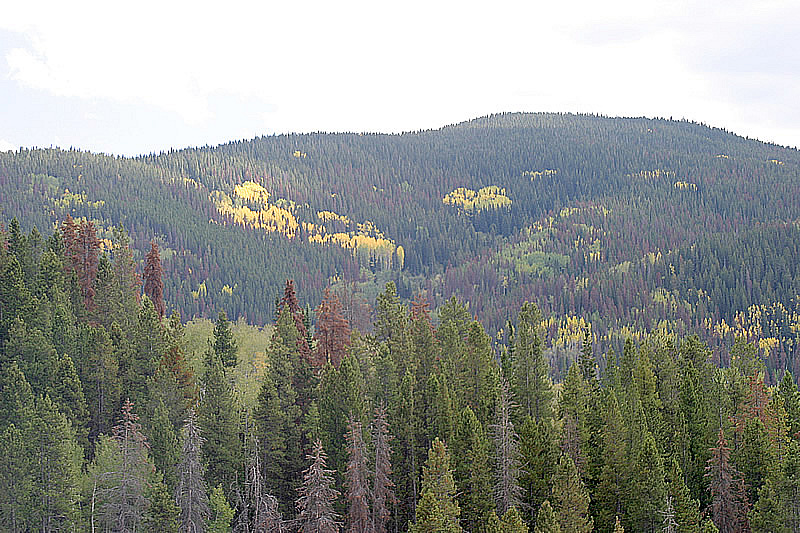 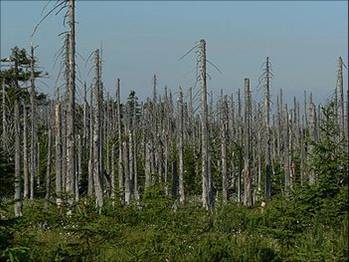 Državni simboli
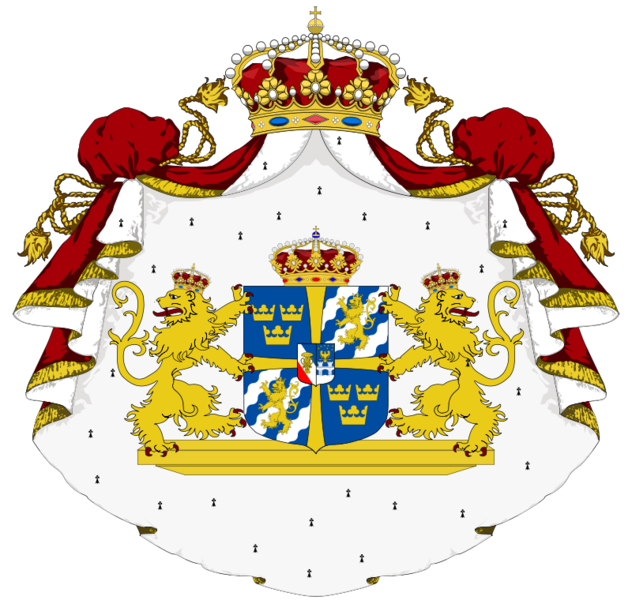 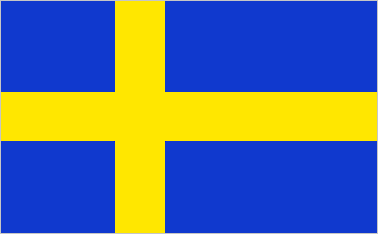 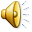 Prebivalstvo
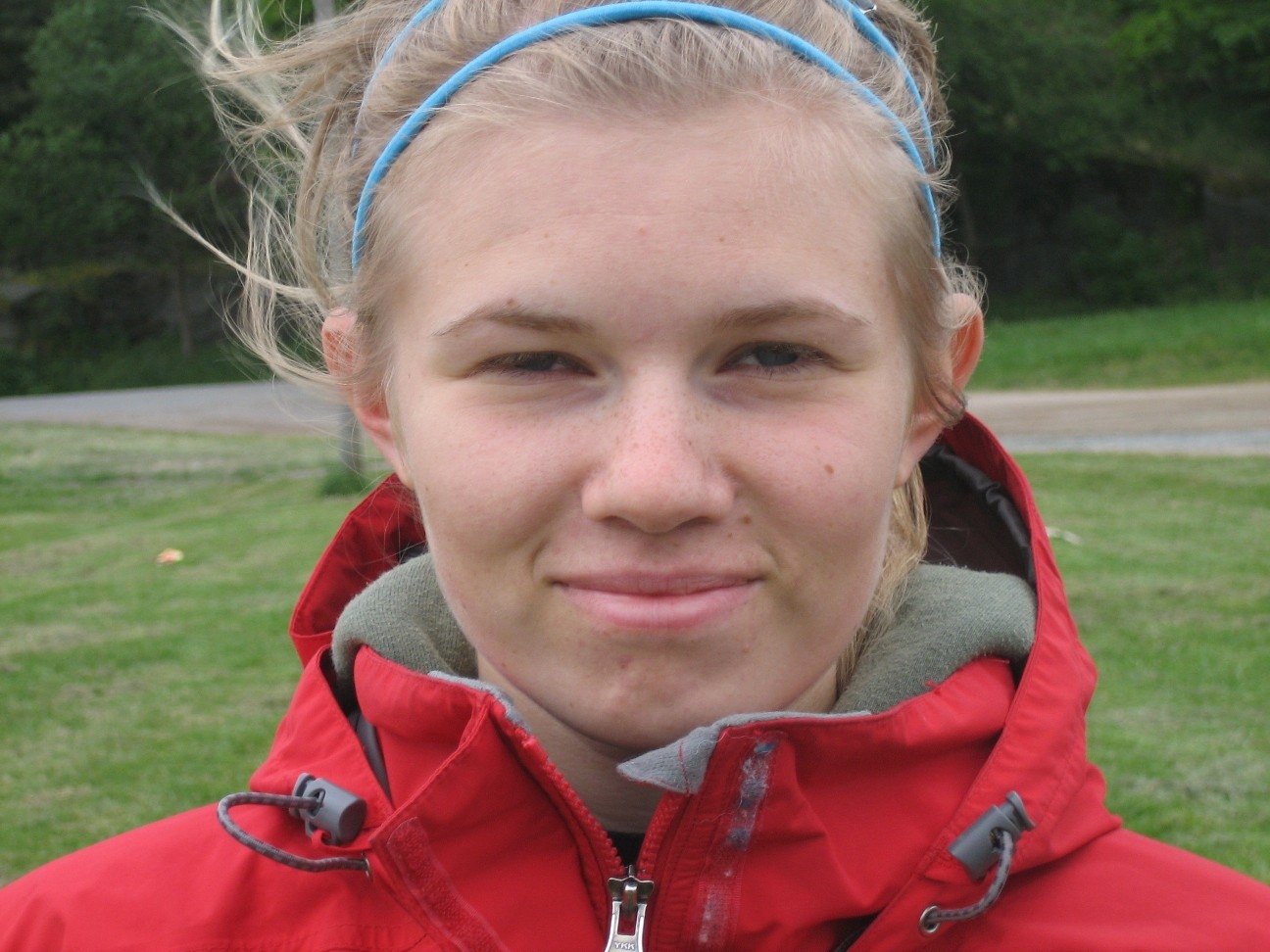 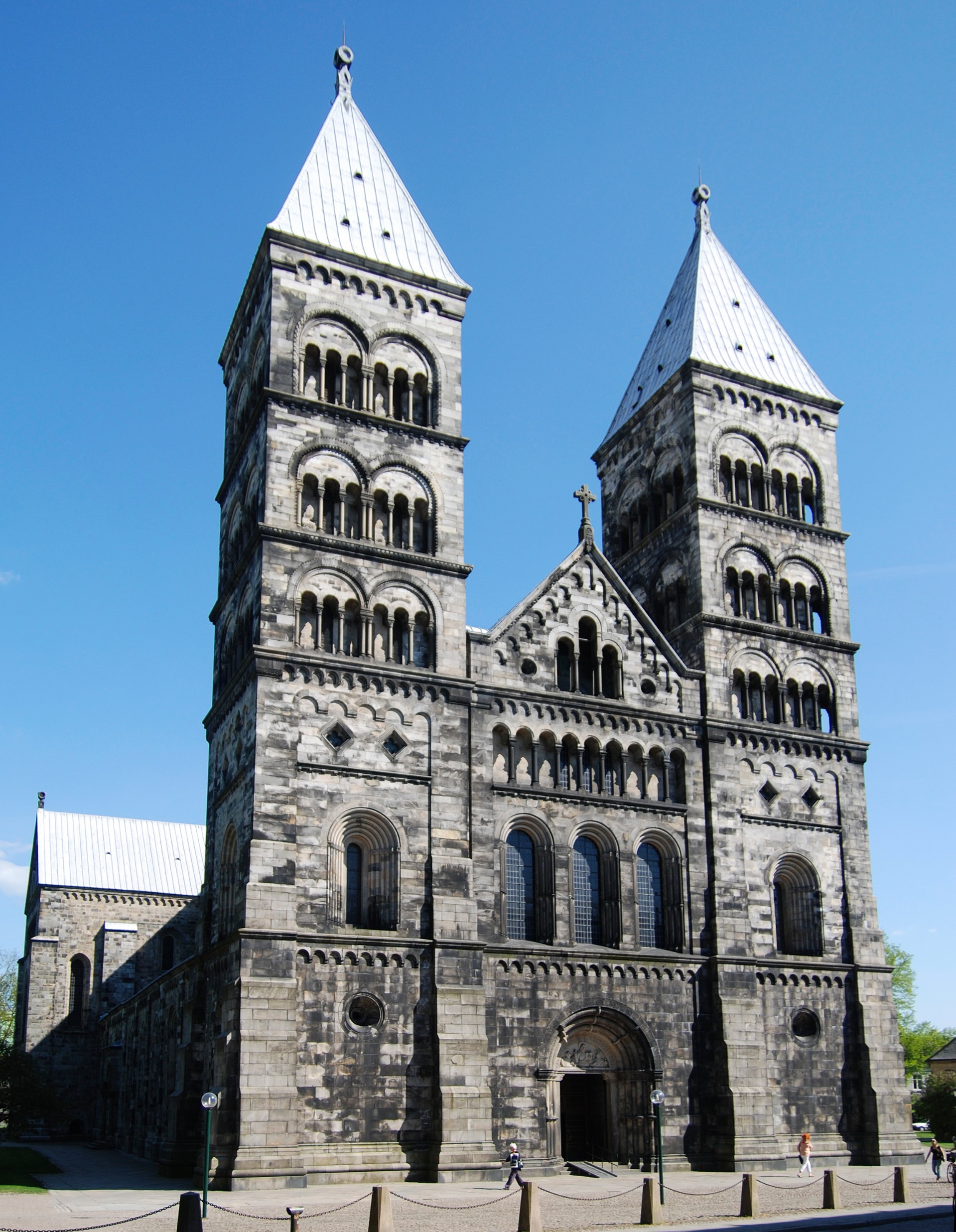 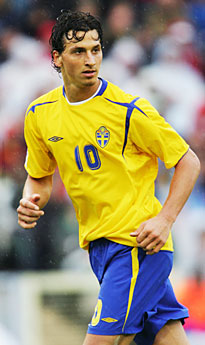 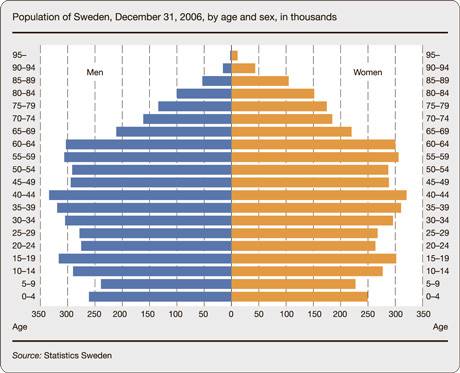 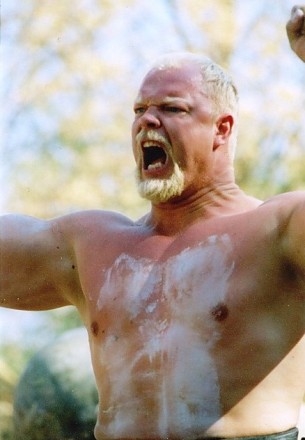 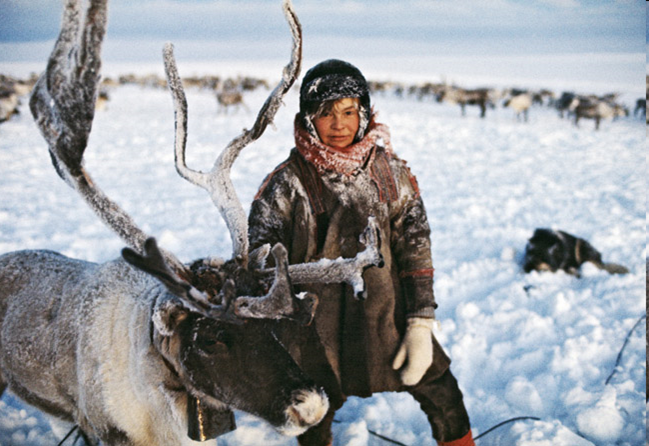 Poselitev
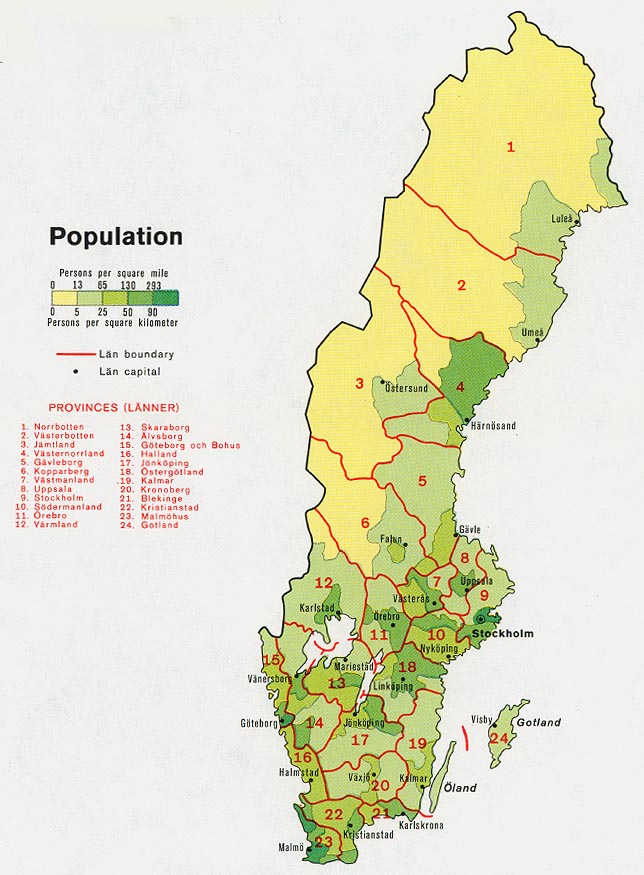 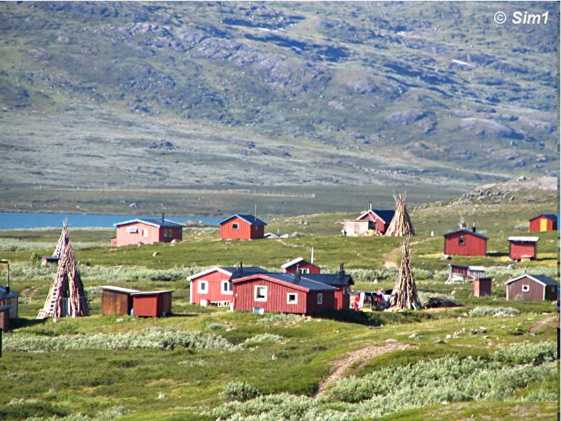 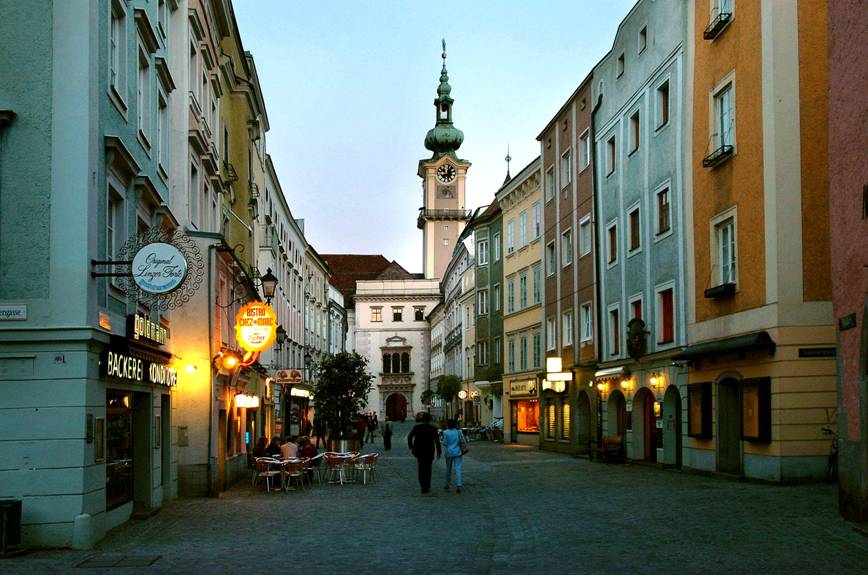 Večja mesta
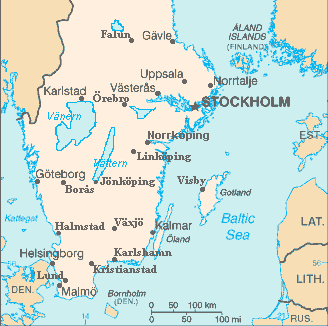 Stockholm
Göteborg 
Malmö
Uppsala
Jönköping
Zgodovina
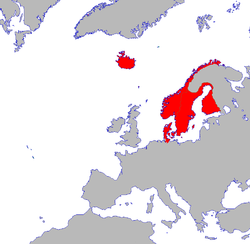 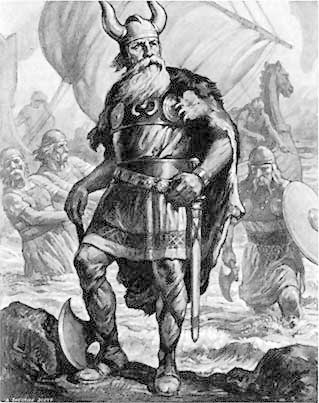 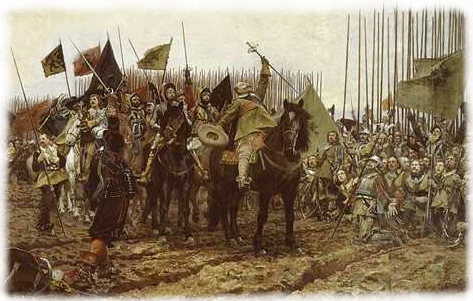 Državna ureditev
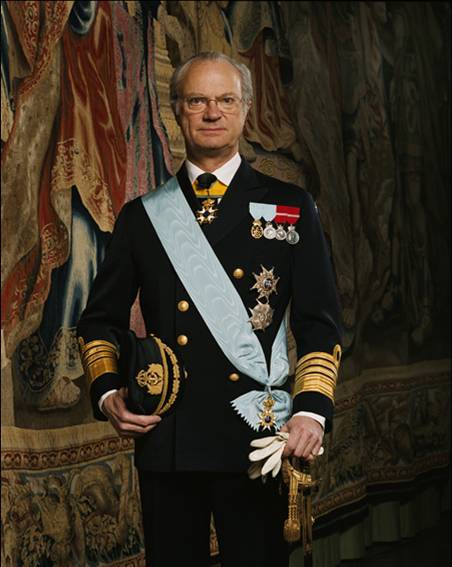 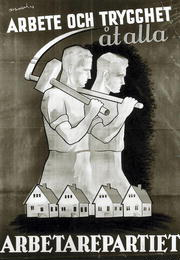 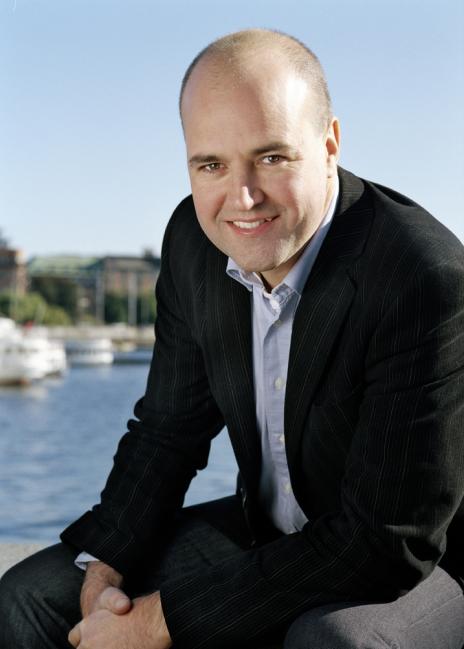 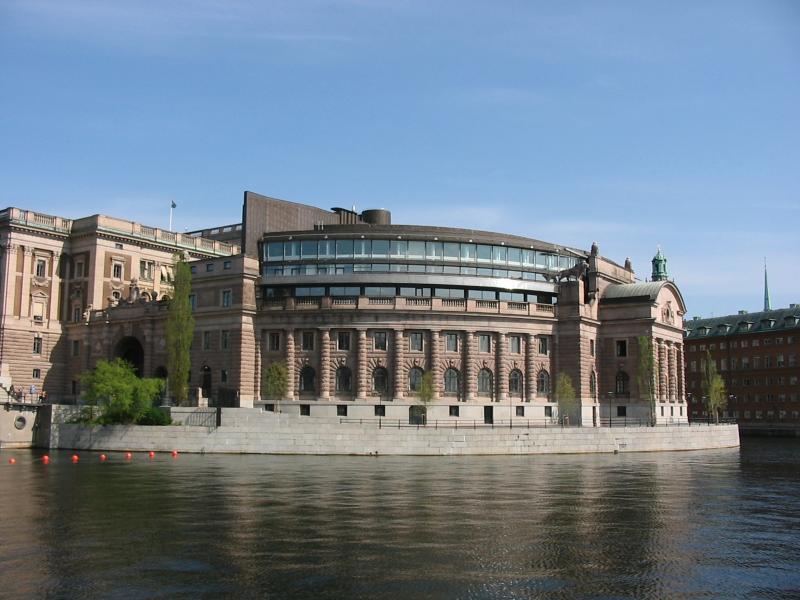 Karl XVI. Gustav
Fredrik Reinfeldt
Gospodarstvo
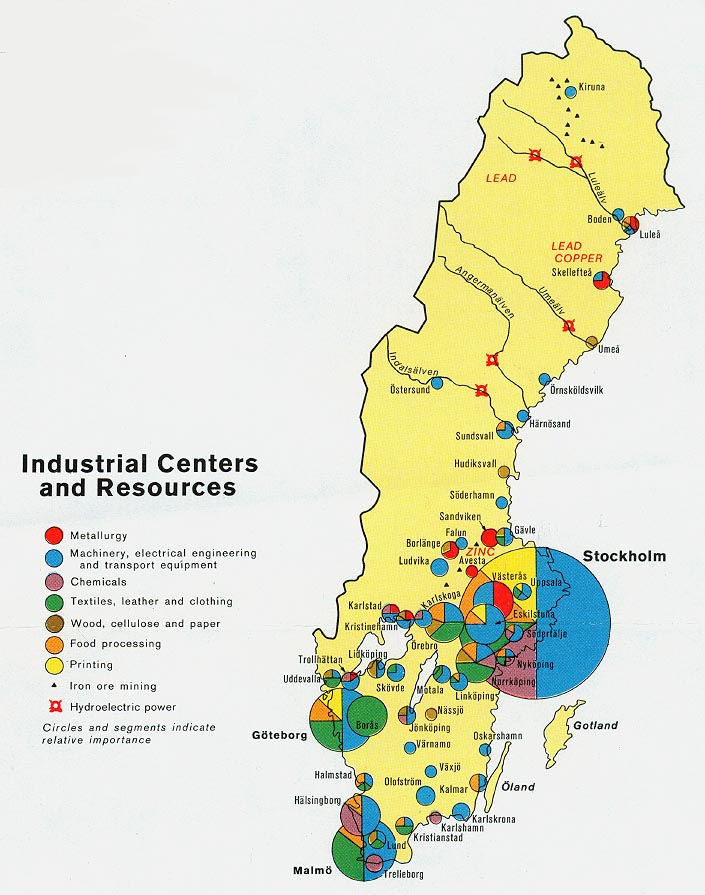 Avtomobilska, elektrotehniška industrija
Metalurgija
Kmetijstvo
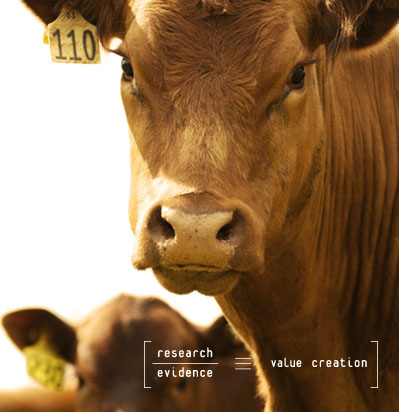 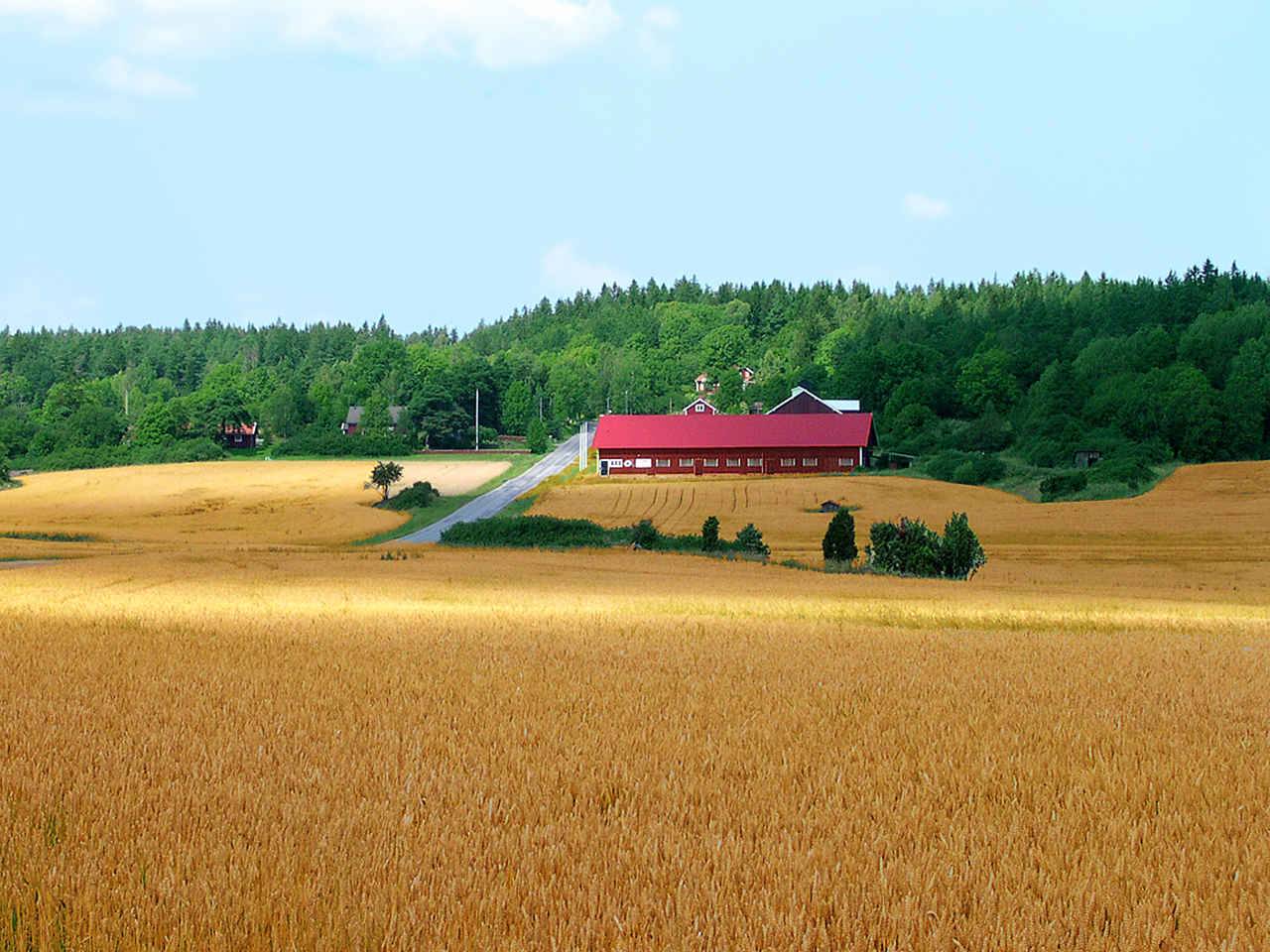 Rudarstvo in jeklarstvo
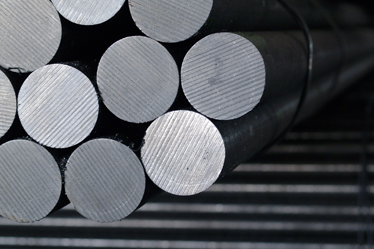 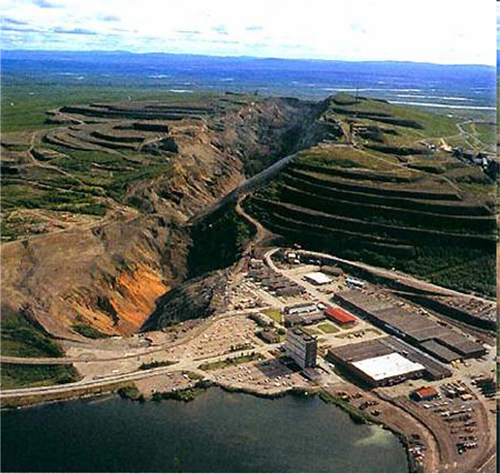 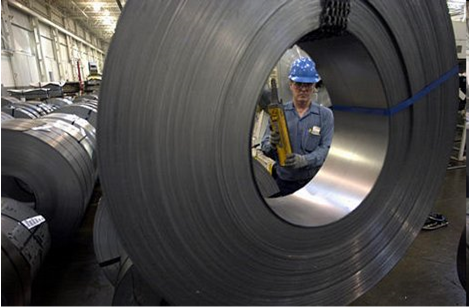 Industrija
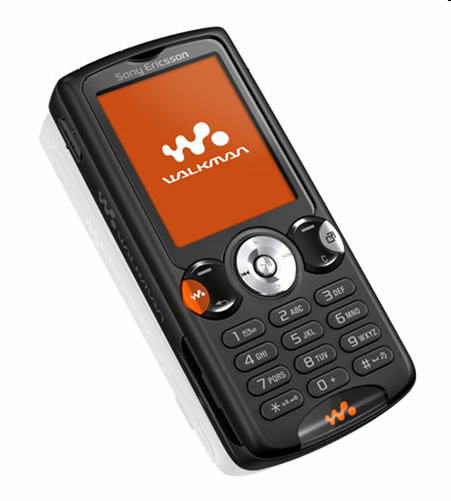 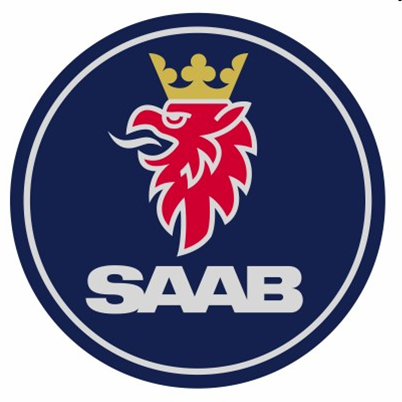 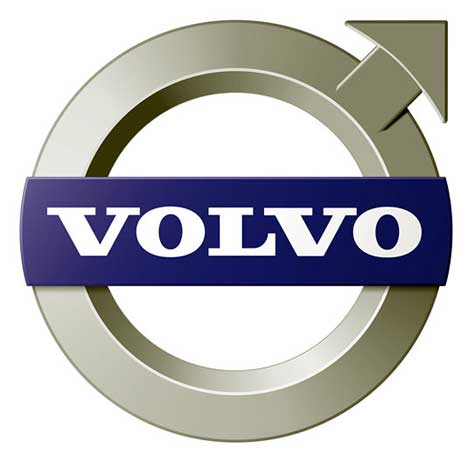 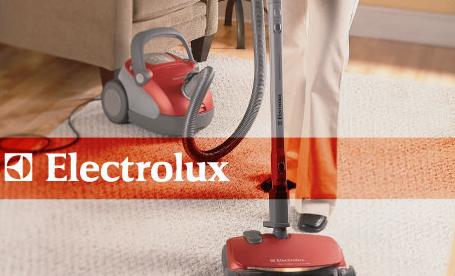 Trgovina in promet
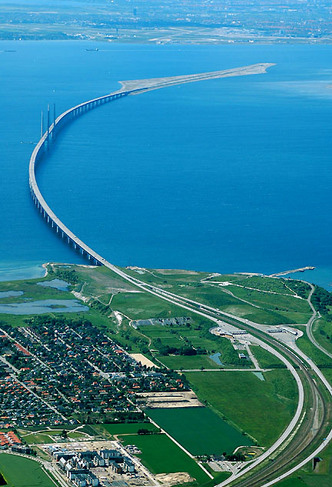 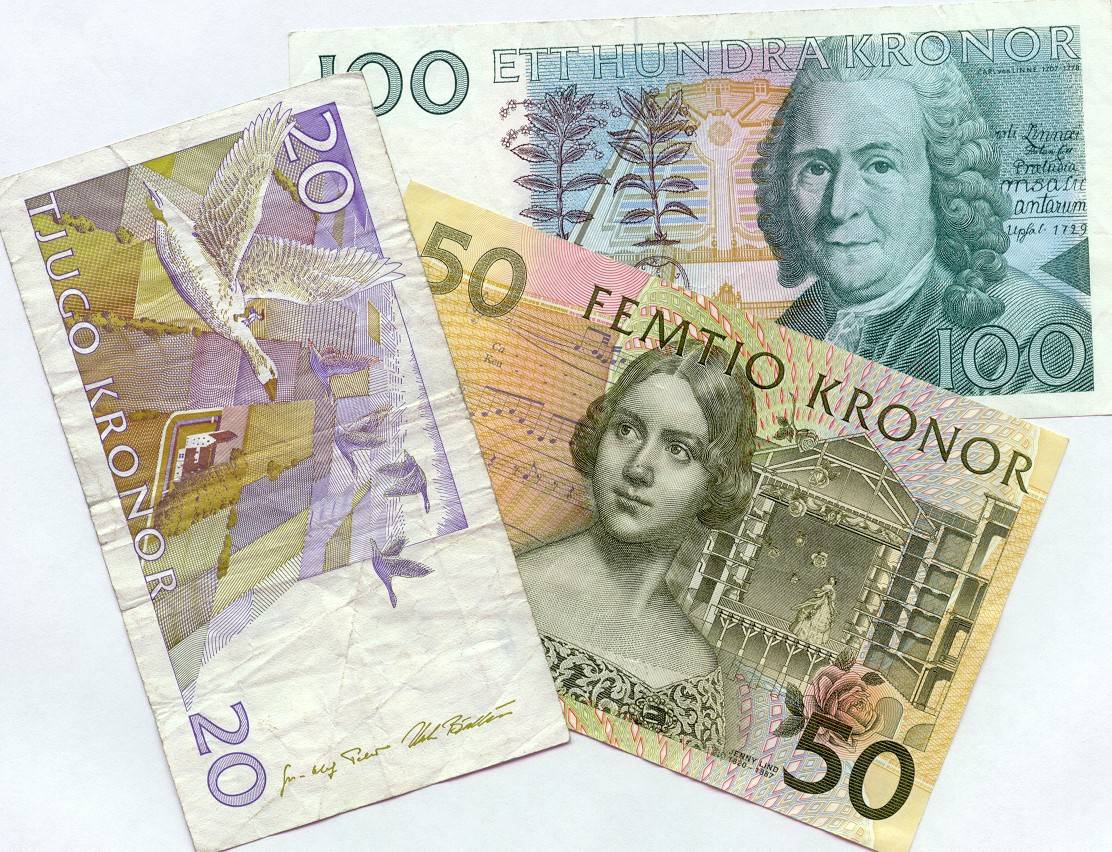 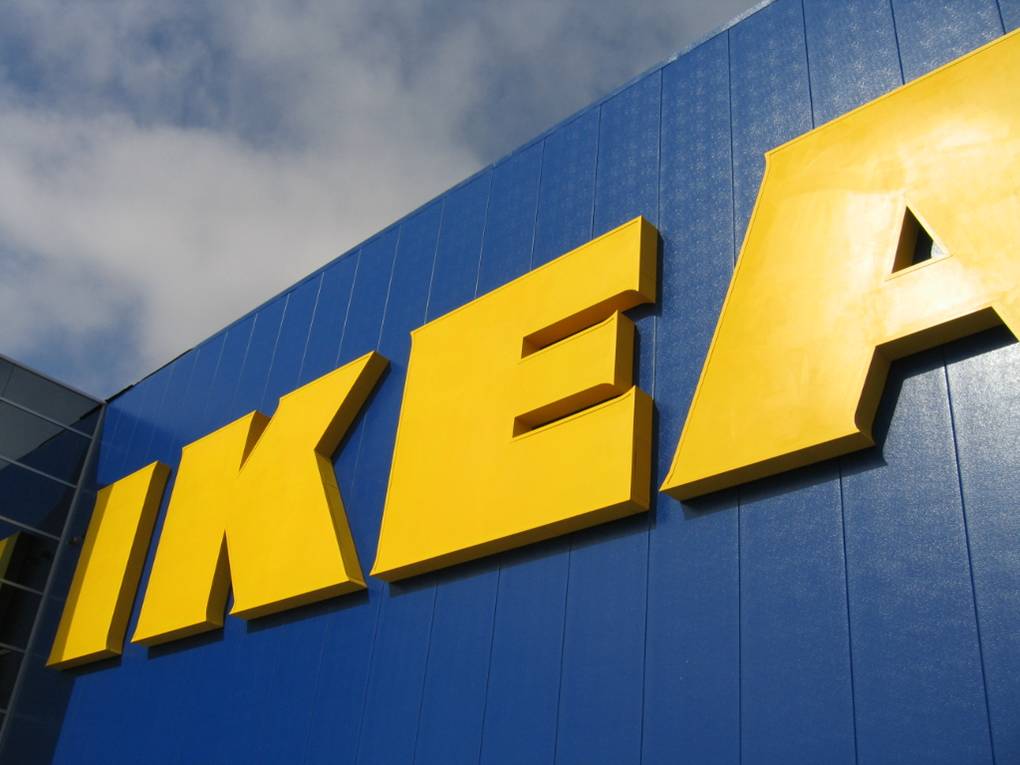 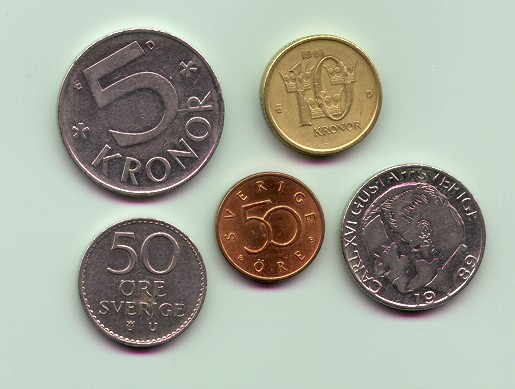 Energetika
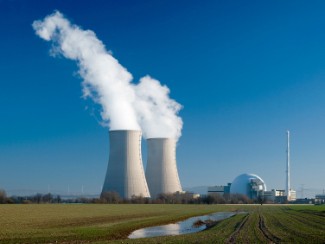 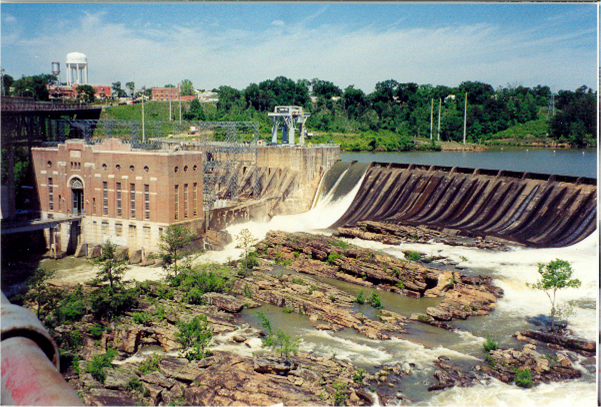 Turizem
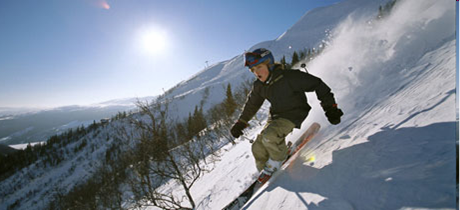 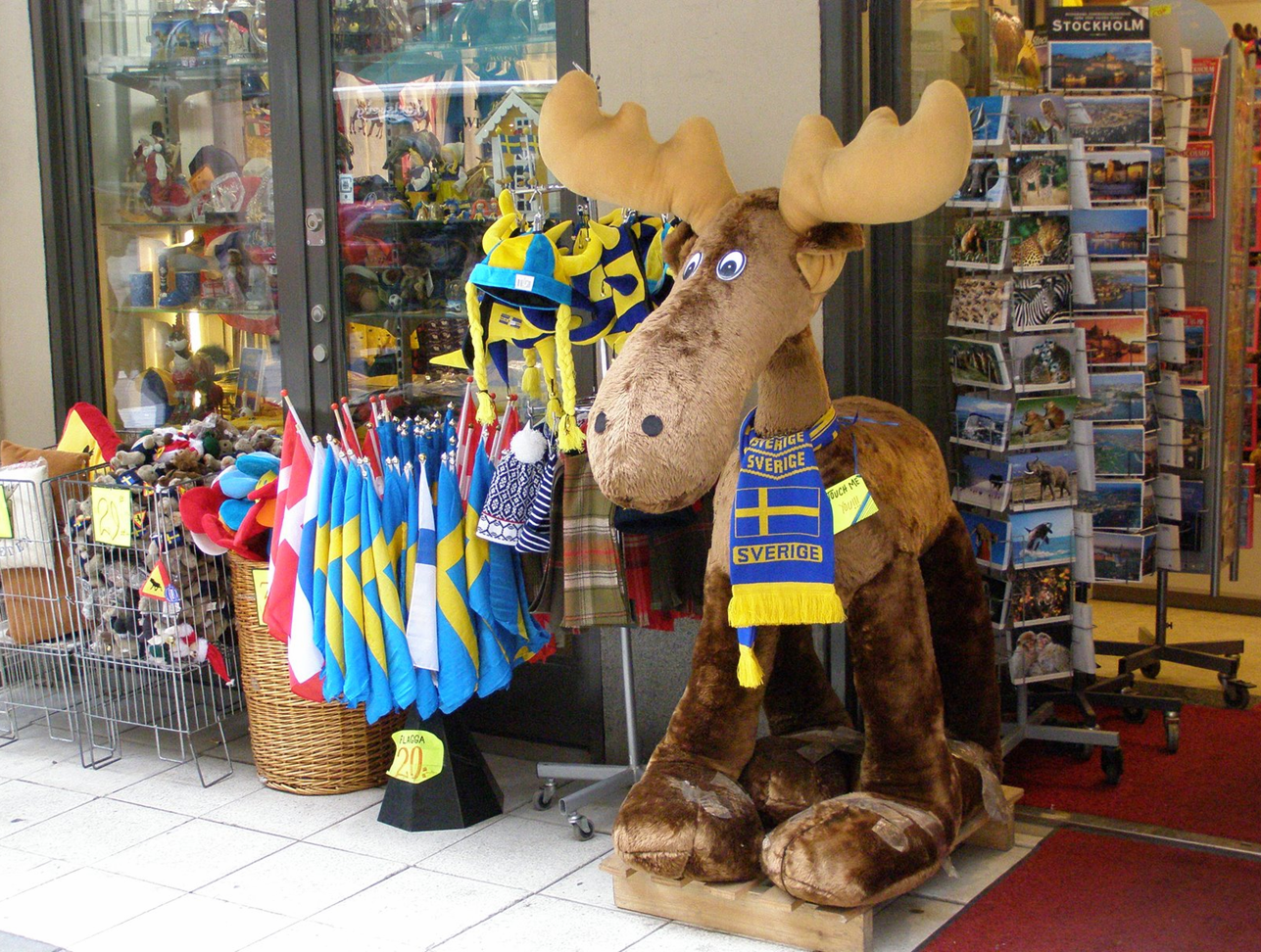 Stockholm
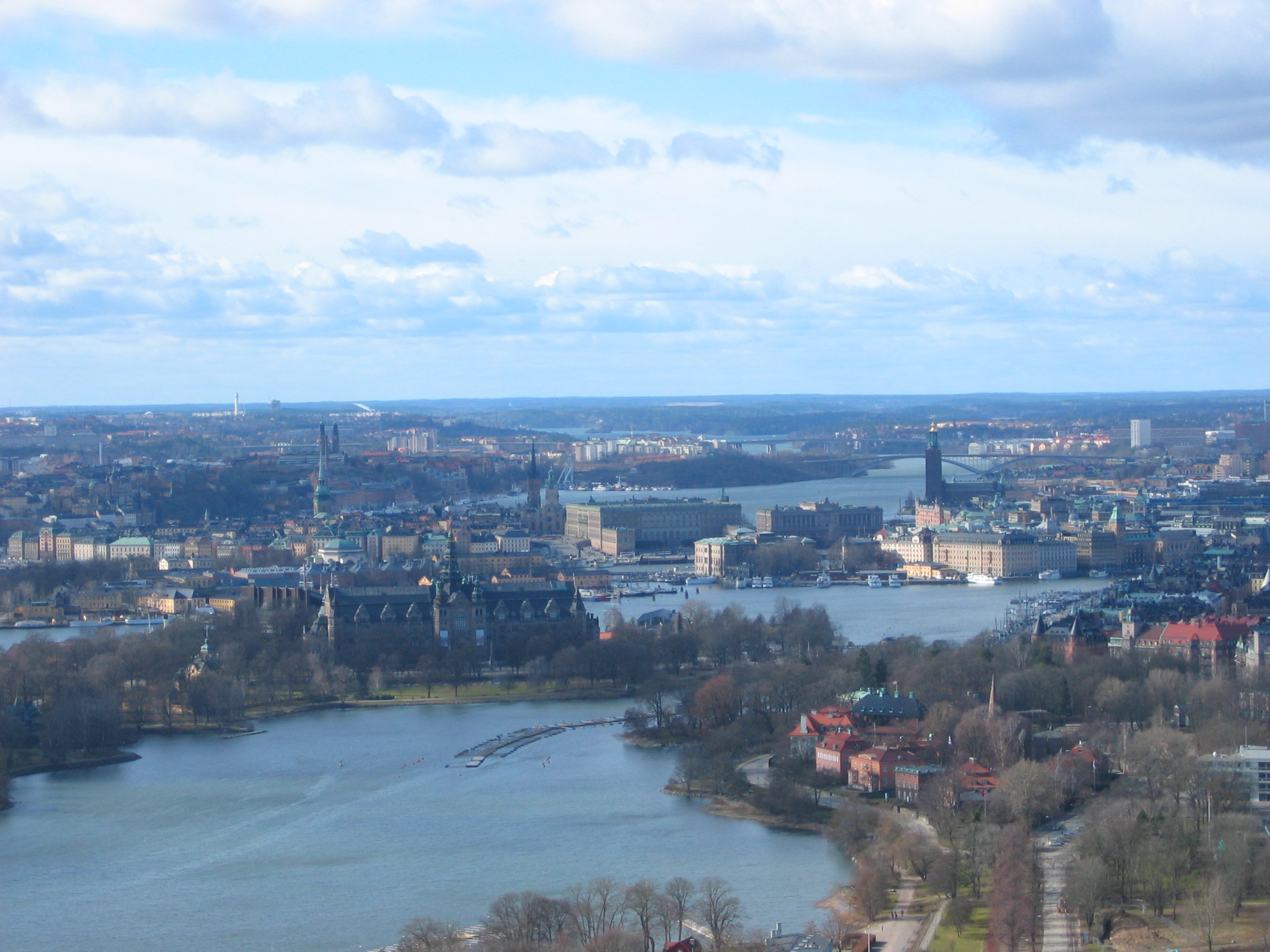 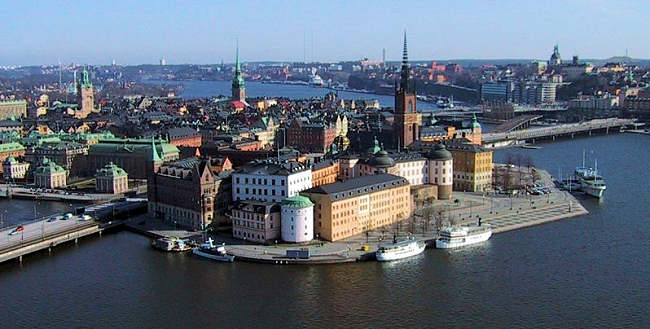 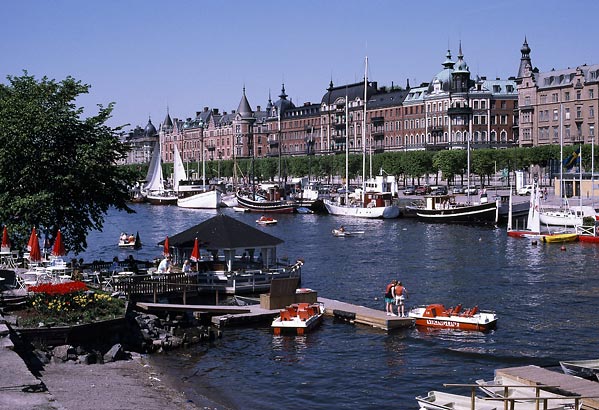 Šport
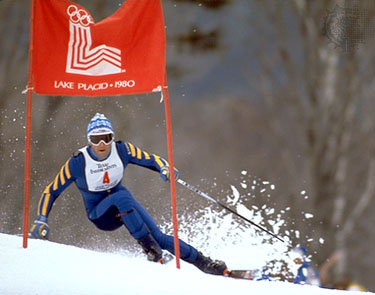 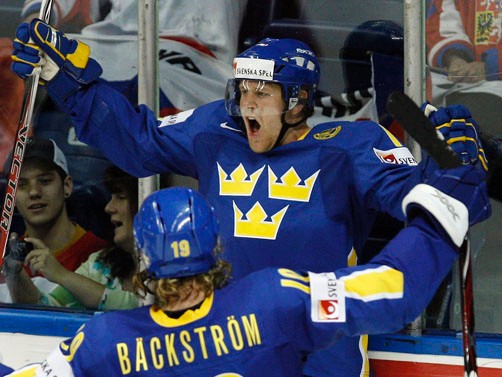 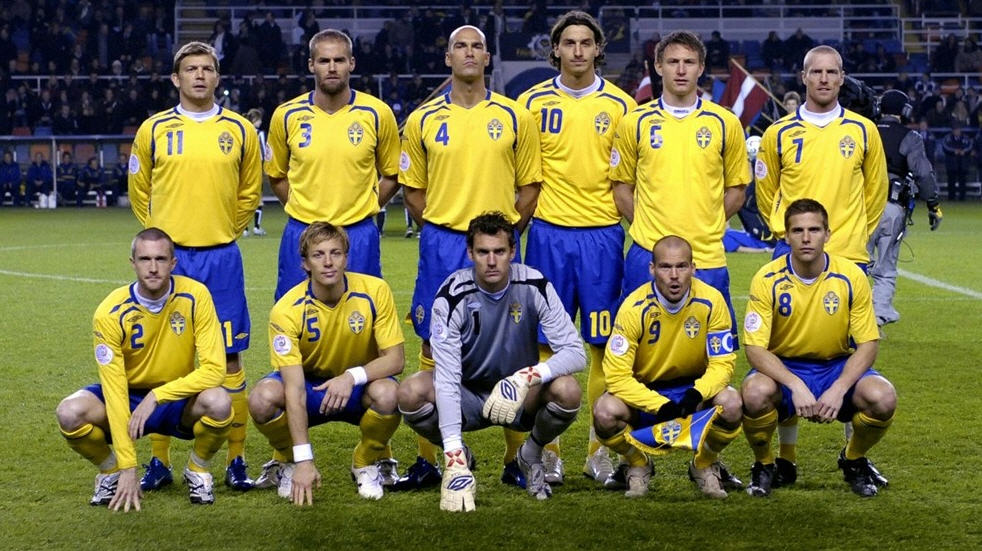 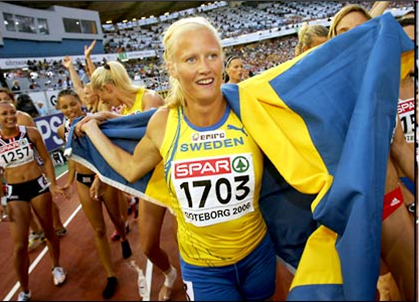 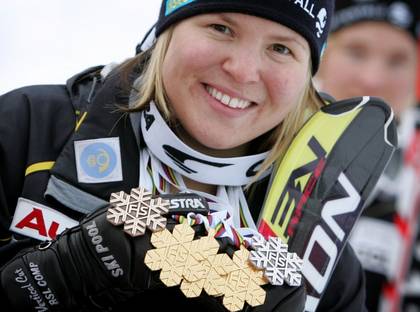 Zanimivosti
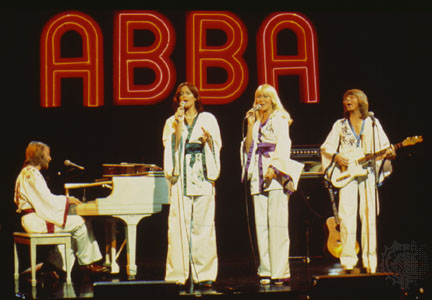 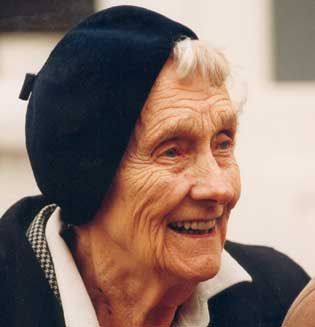 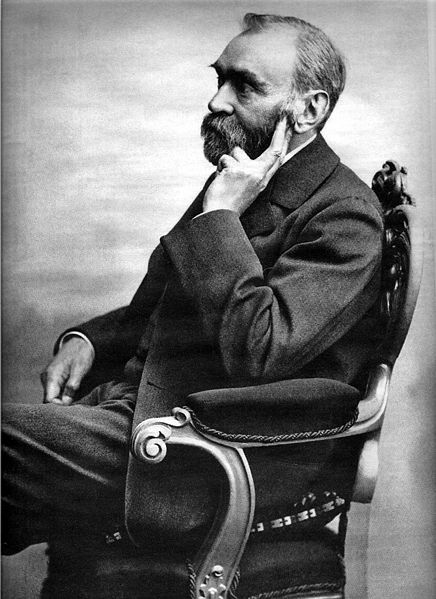 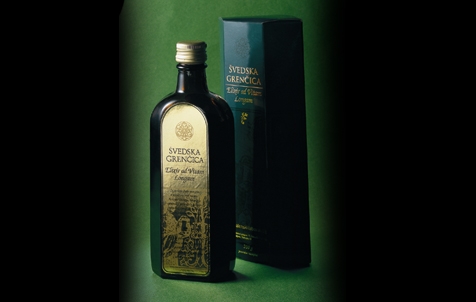 Hvala za pozornost!